Business cases on standardization
Name
Title
Contents
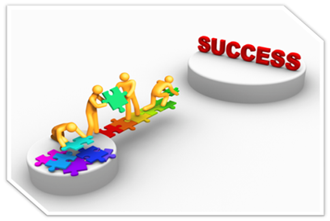 Business cases on standardization
Case studies
Return on Standardization Investment  (ROSI)
Cost vs. Benefits
Results
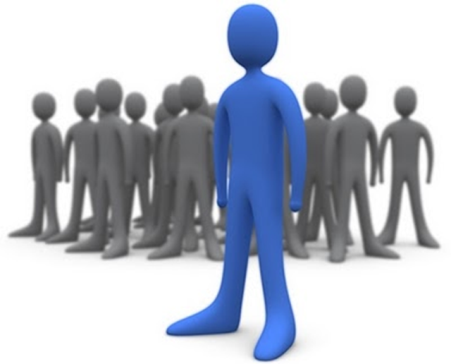 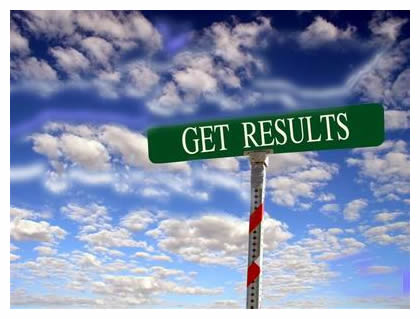 Business cases of standardization
Standards and conformity assessment inextricably linked to all facets of your business
Successful companies: recognize standards and conformance as business tools and manage them alongside quality, safety, intellectual property and environmental policies.
Business cases of standardization
Lower costs through reduced redundancy, minimizing errors and reducing time to market.
Compliance to standards helps your products, services and personnel to cross borders.
Products manufactured in one country can be sold and used in another.
[Speaker Notes: In addition, standardization and conformity assessment activities lead to lower costs by reducing redundancy, minimizing errors, and reducing time to market.

And demonstrating compliance to standards helps your products, services and personnel to cross borders, ensuring that products manufactured in one country can be sold and used in another.]
Business cases of standardization
Reduce the economic risk of R&D activities by participating in standardization. 
Lower overall R&D costs by relying on previously standardized technologies and terminologies.
[Speaker Notes: Furthermore, your business can not only reduce the economic risk of research and development activities by participating in standardization, you can also lower your overall R&D costs by relying on previously standardized technologies and terminologies.]
Business cases of standardization
Companies  costs,  efficiencies, facilitate and maintain market access and gain a more competitive advantage than those not participating 
It’s likely your competitors are engaged in standardization
[Speaker Notes: Companies that participate actively in standards development activities reduce costs, increase efficiencies, facilitate and maintain market access, and gain a more competitive advantage than those who do not participate. From a market-share point of view, it’s likely that your competitors are actively engaged in standardization.]
Business cases of standardization
Competitors can dictate the way you will be doing business. 
Competitors can include language that effectively standardizes your product off the market.
By participating you are bringing your concerns and needs to bear on the process
[Speaker Notes: Without your influence and input, your competitors can dictate the way you will be doing business through the content of a standard. 
Worse yet, they can even include language that effectively standardizes your product off the market.
When your business participates in standards-setting activities, you are bringing your concerns and needs to bear on the process.]
Business cases of standardization
You have two choices: 
		Position your organization to take a 					seat at the table and be part of the 						standards-setting process.
		Let your competitors dictate the 									way 	you will be doing business.
Case Study
2005: DHS and NIST launched effort to standardize x-rays and gamma rays in airports
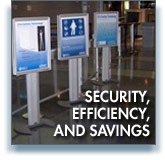 [Speaker Notes: In 2005, the Department of Homeland Security (DHS) and the National Institute of Standards and Technology (NIST) launched an effort to identify and develop national voluntary consensus standards for the use of x-rays and gamma rays in the screening of carried items and human subjects at airline checkpoints, airline checked baggage, air cargo, and other venues, as well as the associated radiation safety concerns.]
Case Study
Result: development, renovation and promulgation of x-ray safety standards (i.e., IEC 62523-2012) creating a safer air transportation for all
ROM estimate of the economic benefits associated with x-ray screening standards is in the hundreds of millions of dollars.
[Speaker Notes: The result was the development, renovation, and promulgation of x-ray safety (i.e., IEC 62523-2010) standards that significantly benefit passengers and users of air transportation services, government agencies, equipment manufacturers, and the international community – creating a safer air transportation infrastructure for all.
A conservative, rough-order-of-magnitude (ROM) estimate of the economic benefits associated with x-ray screening standards is in the hundreds of millions of dollars.]
Return On Standardization Investment (ROSI)
To calculate the Return on Investment for a company involved in standardization work, you have to compare cost and benefits.
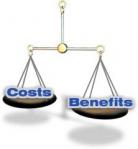 Cost
Cost can be seen as losing perceived ‘productive time’ from employee preparing for and attending meetings. 
Companies may need to increase resources in this area to compensate.
There will also be cost, because of travel and hotel expenses
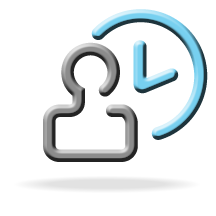 [Speaker Notes: Cost: For many businesses is losing what they perceive to be  'productive time' from the employee who is attending meetings and preparing for meetings. Due to this they may need to increase resources in this area to compensate. There will also be cost, because of travel and hotel expenses .]
Benefits - Influence
Industry-wide standards have positive effect on cooperation between businesses and can reduce costs.
Competitive advantage through influencing contents of standards.
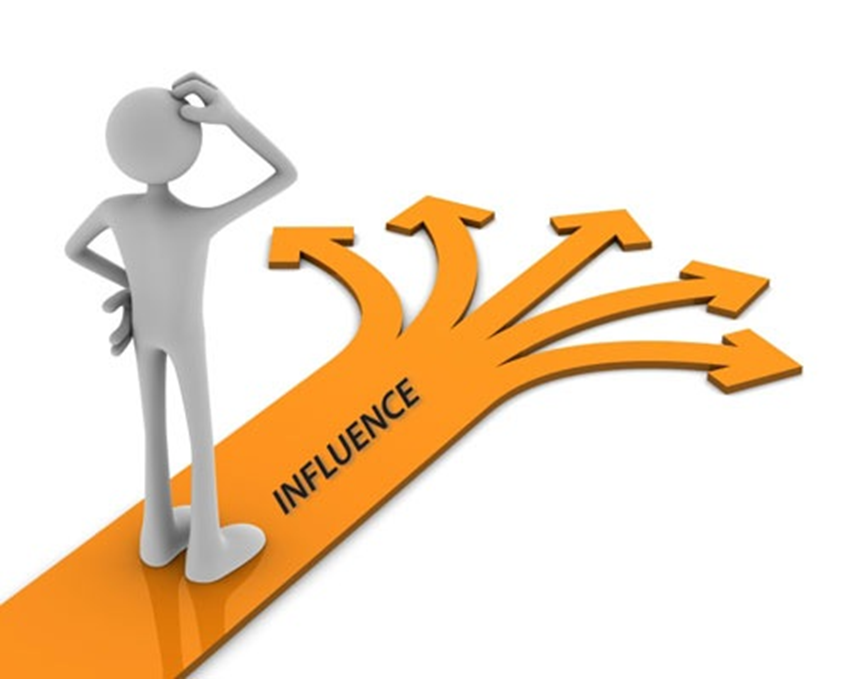 [Speaker Notes: Industry-wide standards have a positive effect on cooperation between businesses. Cooperation between businesses can result in cost reduction]
Benefits - Influence
When a legislative body requires a technical rule, it will frequently turn to standards. If a company has been actively involved in developing these standards, it can adopt the standard before it becomes law, avoiding costs which would otherwise be incurred at a later stage.
Benefits - Knowledge
The advantage of insider knowledge
Time advantage
Lower accident rates partly due to standards
Increased awareness                             of product safety and       interoperability
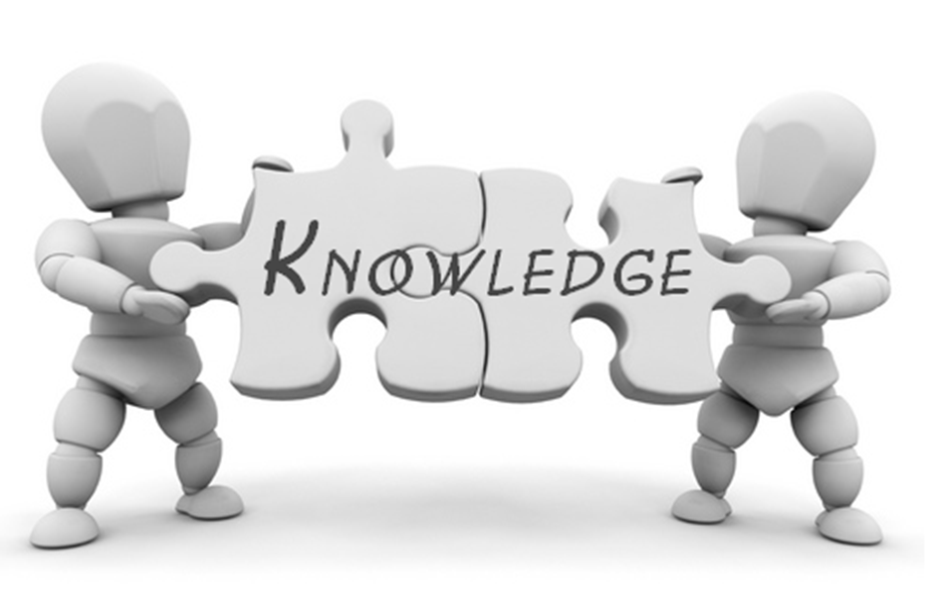 [Speaker Notes: Participation in the standardization process increases awareness of product safety and interoperability of products]
Benefits - Network
Access to knowledge from leading experts
Large national and international network
Discuss and exchange            information  with others                     who have the same areas                      of interest
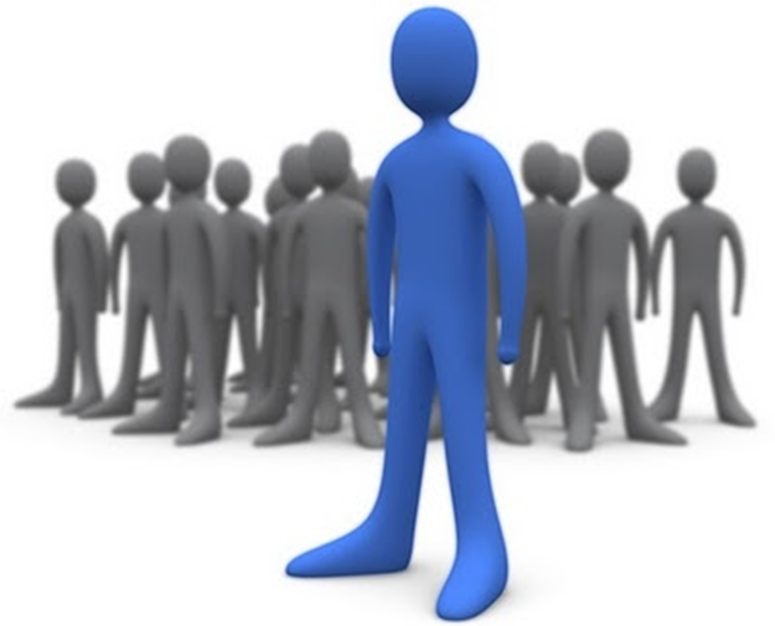 Benefits - Economic
Lower trading costs
Simplification of contracts
Lowering trade barriers
Reducing transaction costs
Lower production costs
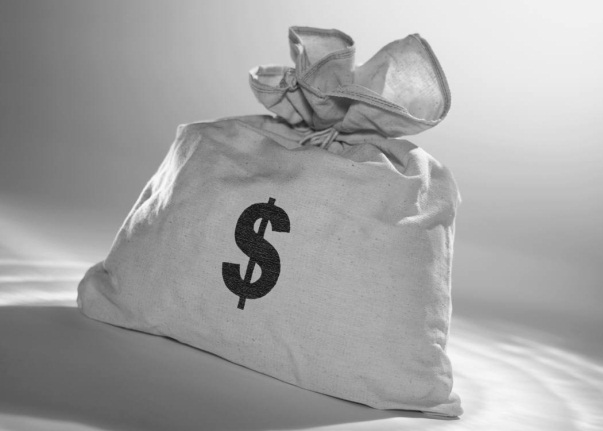 [Speaker Notes: Lower trading costs
Simplification of contractual agreements
Lowering trade barriers
Reducing transaction costs through standards
Standards help lower production costs]
Benefits - Economic
Reduces R&D risk and cost 
Increase competitivity of domestic producers
Positive effect on buying power 
Positive effect on growth and exports
Rationalization in design and manufacturing
Reduce repair costs
No duplication
[Speaker Notes: Reducing R&D risk and cost 
International standards improve the competitive chances of domestic producers.
Standards have a positive effect on the buying power of companies
Positive effect on growth, particularly on exports
Rationalization and cost reduction in design and manufacturing
Standards reduce repair costs
No duplication]
Results
The benefits of being involved in standardization far outweigh the cost and time investment for most companies.
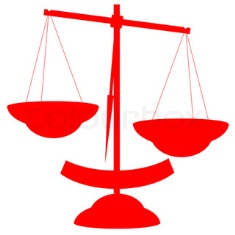 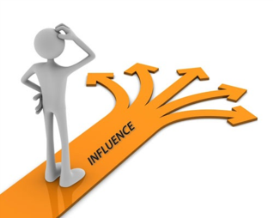 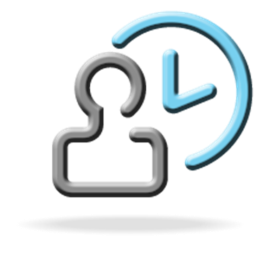 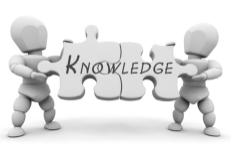 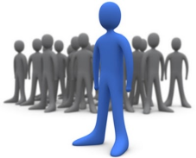 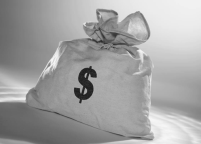 Cost
Benefits
Thank you
eventdatelocation
speaker nametitletitle